Multimedia Programming
Lawrence Goetz
What is multimedia?
Any combination of text, graphics, sounds, etc. that is viewed to you on a computer. Basically a mixture of medias.

When a user can choose the media content, then you have interactive multimedia (also known as Non-Linear).
Linear Multimedia
A movie or presentation that plays from start to finish with no interaction by the user.
Non Linear Multimedia
Interactive
Allows the user to select what content they want to access.
Your program should have some:
Human Computer Interface which is typically aUI (User Interface)
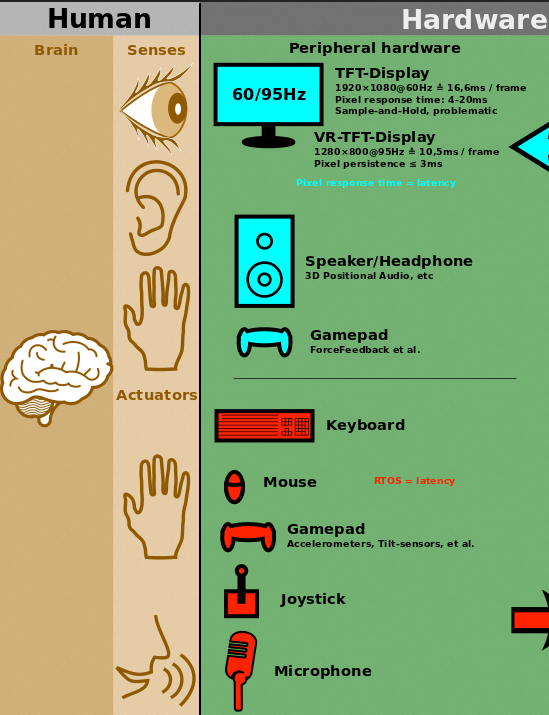 [Speaker Notes: https://commons.wikimedia.org/wiki/File:Linux_kernel_INPUT_OUPUT_evdev_gem_USB_framebuffer.svg]
Batch Interface
Punch Cards





Magnetic Tape
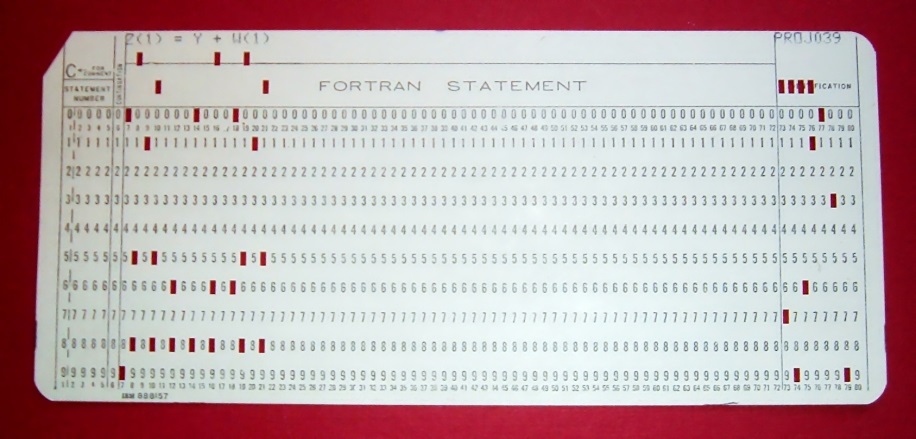 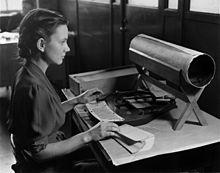 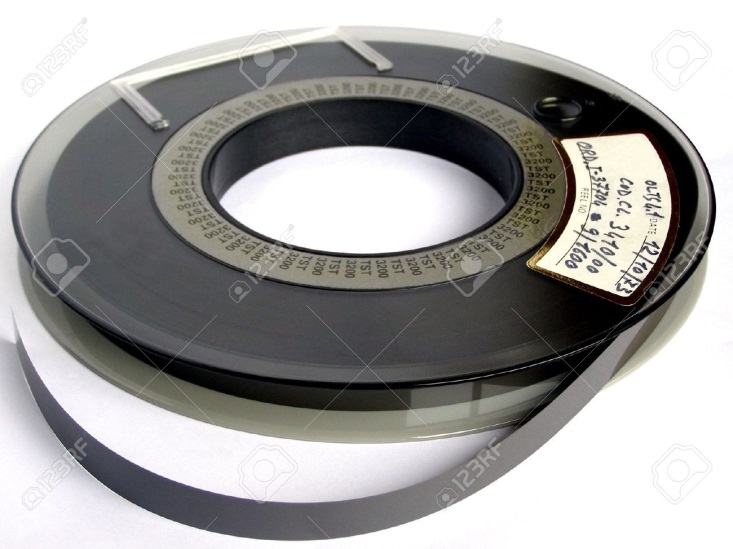 Command Line Interface
Keyboard with a printer output





		Computer with a
		CRT Monitor
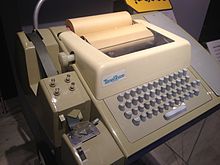 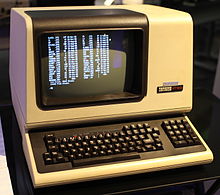 Text-Based User Interface
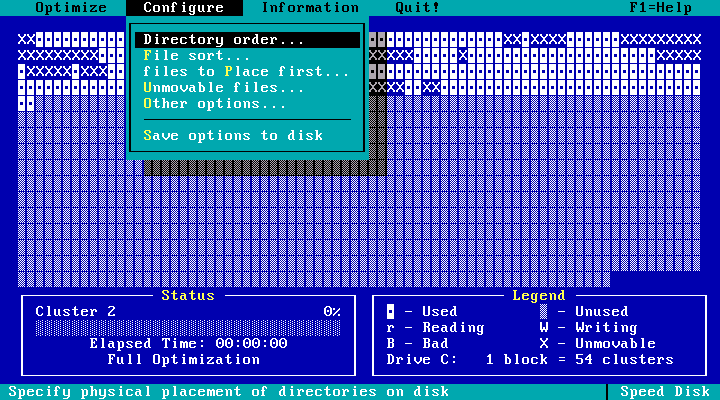 UI Over Time
Evolution of the interface

Text Menus by keys
Text by mouse. Drop down menus.
Icons and graphics
Touch Screen
Speech

Interesting I/O Devices
Spreadsheet
Visicalc
Lotus 123
Excel
Open Office
Videos
Tron:https://www.youtube.com/watch?v=AvayPCoHGFE
War Games:
https://www.youtube.com/watch?v=KXzNo0vR_dU
Minority Reporthttps://www.youtube.com/watch?v=7SFeCgoep1c
Google Ad:https://www.ispot.tv/ad/Ijjh/google-heygoogle-lets-go-to-the-movies-song-by-the-ramones
Uses of Multimedia:
Business

Training

Video Conferencing

Presentations
Schools
Educational software
Simulations of hazardous topics. Like chemistry where chemicals can explode.
Look up databases of various topics, like encyclopedias.
Home
Game System
DVR 
Streaming Device
VR - Oculus 
Leap Motion:https://www.youtube.com/watch?v=_d6KuiuteIA
Public Places
Kiosks
ATMs
Advertising
Media Elements
Text
Graphics
Vector
Bitmap
Animations
Video
Audio
Compression
Lossy
Lossless
Input Devices
Keyboard
Mice/Trackball/Tablet
Touchscreen
Scanner
Camera
OCR (Optical Character Recognition) helps get printed text into electronic text.
Microphone (Voice Recognition)
Output Devices
Speakers
Monitor 
Printers
Product Overview
Vision of what you want
Goal
Target Audience (who'd use your product, or why)
Treatment (how the program will be presented to the user).
Tone (serious, funny, formal, informal, etc)
Approach (how will the person interact with the program. The interface).
Metaphor (using something visual to represent the concept of the program).

Emphasis on multimedia.
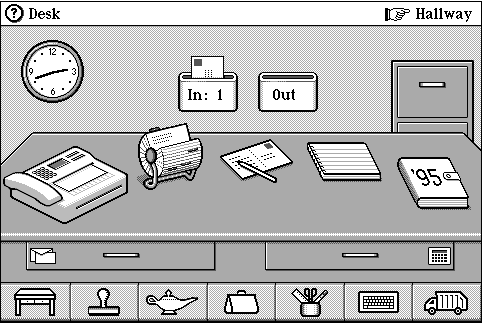 Specification
Hardware and software requirements
Media elements
Functionality
User Interface
Storyboard & Navigation
Sketches &Spidergram
Linear (Sequential)
Nonlinear (Topical)
Exploratory (clicking on objects in a scene, like a game)
Storyboard
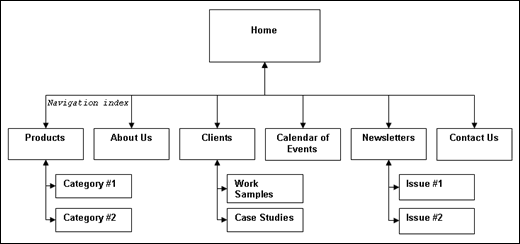 Part of the Storyboard
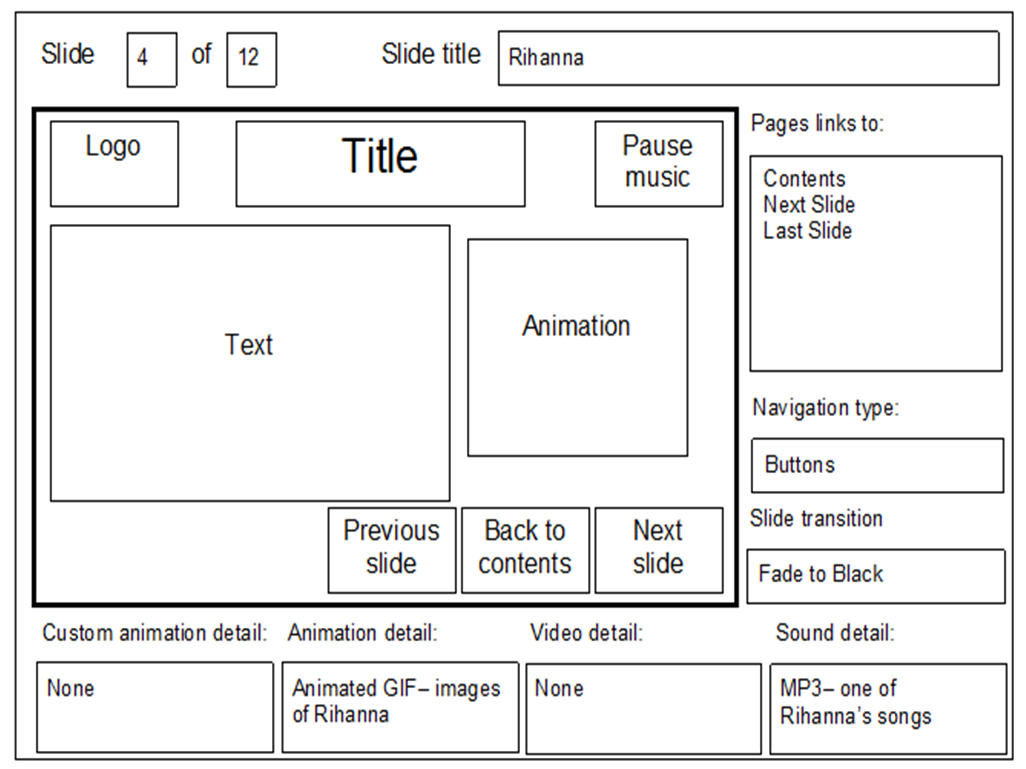 Spidergram
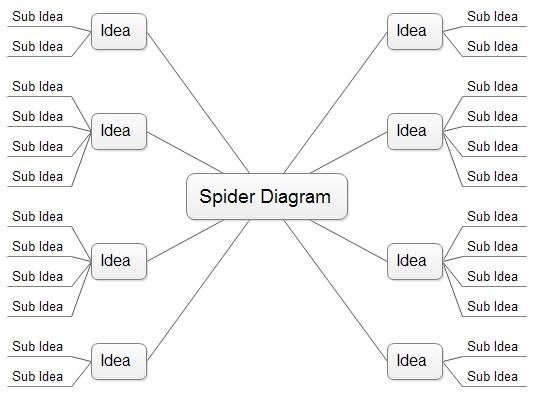 Designing the layout
Balancing the content on the screen:

Symmetrical Balance (mirror images of a center line)
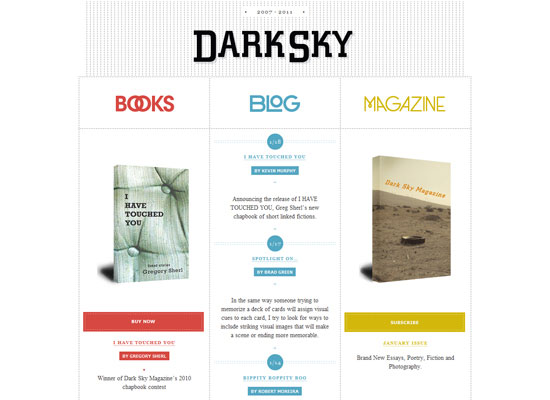 Layouts
Asymmetrical Balance (center line, no mirror images)





No Balance (any arrangement on the screen).
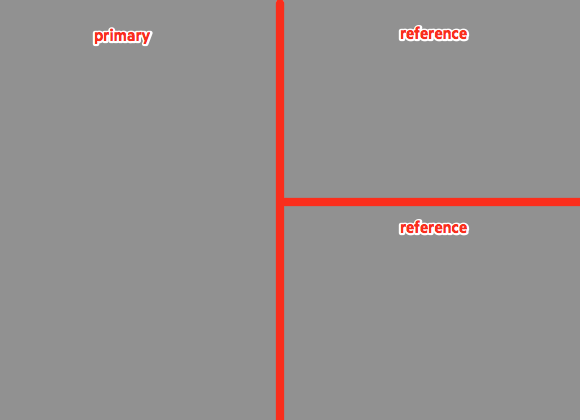 Layouts
Unity (keep the interface unified across your screens)

Movement (the flow at which people will read the screen).
Developing Content
Reusing existing content vs. hiring someone to create new content
Database of elements used in your project
Authoring the title
Programmer and interface designers need make sure of the specifications
Testing the program
Usability testing (users test the program and give feedback about the use of the program).
Check that the specifications of the program work.